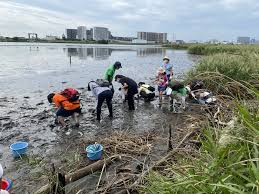 感覚から学ぶ

いつのこと：
　2021　　年　2　月　　（朝・昼・夜）

何をしていた時：
　多摩川水辺の楽校での自然観察

どこで：
　多摩川　　　　　　　　　　　（室内・屋外）

誰と一緒にいる：
　子どもたち、自然学校のおじさん、おばさん

何がみえる：
　河川敷で遊ぶ人、川、葦原、

どんな音が聞こえる：
　子どもたちの声、鳥の声、草をかき分ける音　　

なぜ豊かだと思ったか：
説明してもらうことだけではなく、鳥の声、泥を踏む感覚、泥の匂い、全てが学びだった。
いろんな世代の人と一緒に時間を共有することができた。
本日のまとめ
学び・学び方の「豊かさ」とは
風景、感覚、雰囲気を共有し、交換することができる場があること
である。